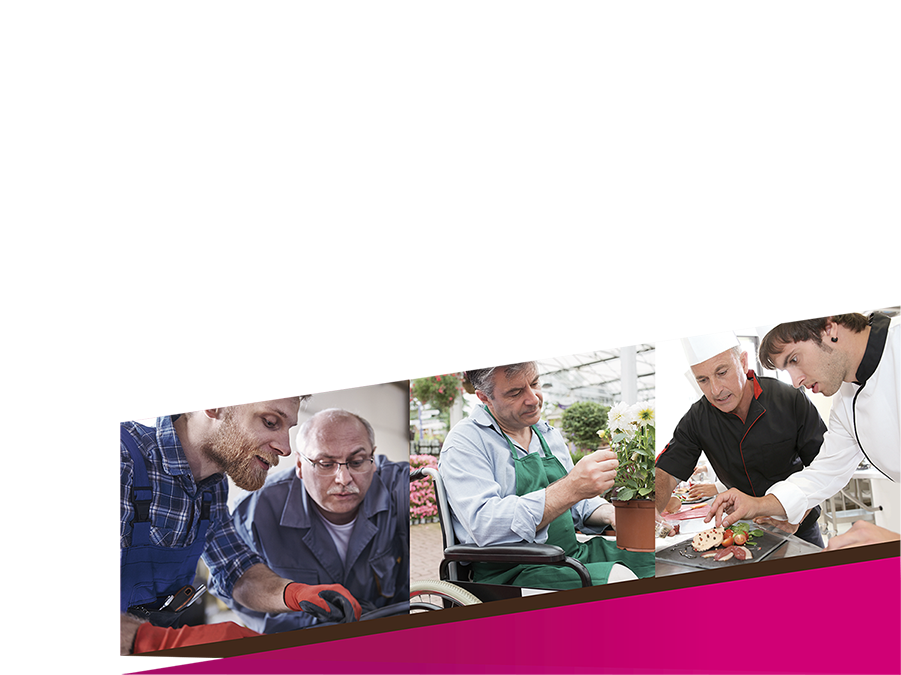 Unieke Achterhoekers aan het werk
Achterhoekers zijn harde werkers. Toch heeft een grote groep veel moeite een baan te vinden. Als we niets doen, wordt deze groep alleen maar groter, terwijl deze mensen goed inzetbaar zijn op de werkvloer.

Unieke Achterhoekers aan het werk zet zich in voor deze Achterhoekers. Samen werken we aan passende banen voor meer mensen.
Participatiewet
De Participatiewet is sinds 1 januari 2015 van kracht. Het kabinet heeft met de wet tot doel dat meer mensen met en zonder een arbeidsbeperking een baan vinden. Een belangrijke taak is daarbij weggelegd voor werkgevers, zij hebben in het sociaal akkoord afgesproken banen te creëren voor mensen met een arbeidsbeperking. Door Unieke Achterhoekers aan het werk te zetten in uw bedrijf voldoet u ook aan de Participatiewet.
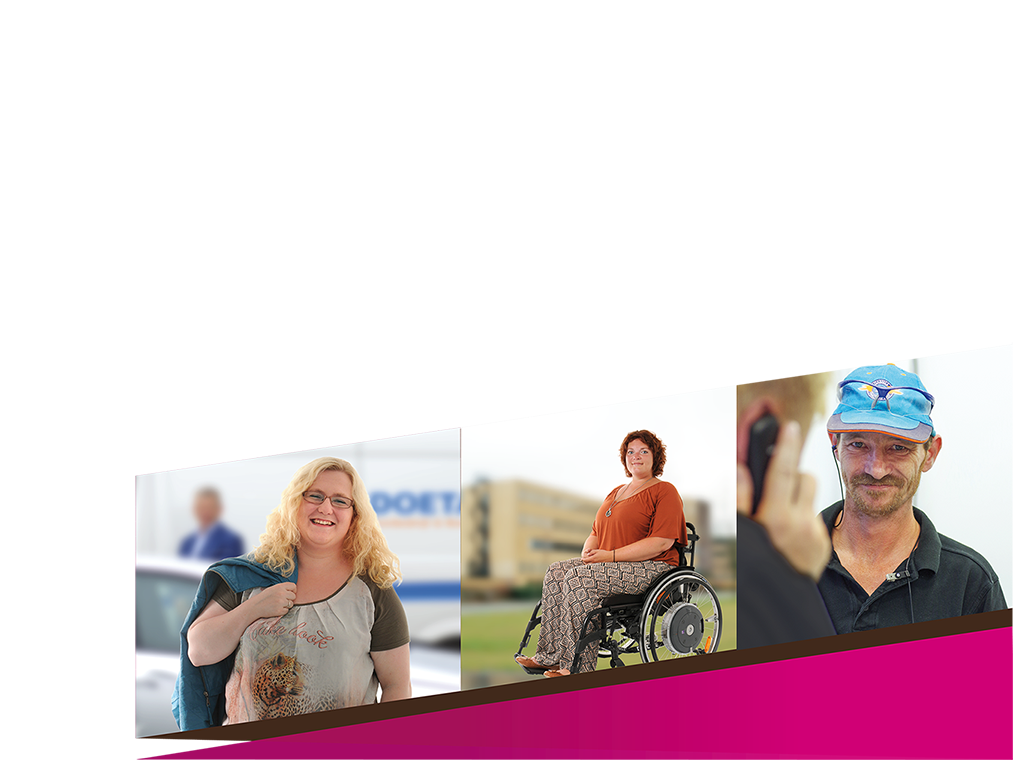 Unieke Achterhoekers
Natuurlijk, als mens zijn wij allemaal uniek. Dus eigenlijk is iedereen die in de Achterhoek woont een Unieke Achterhoeker. Unieke Achterhoekers verschillen sterk in opleiding en achtergrond. Wat hebben ze gemeen? Ze  willen net als ieder ander graag een baan.
Werkwijze arbeidsbemiddeling
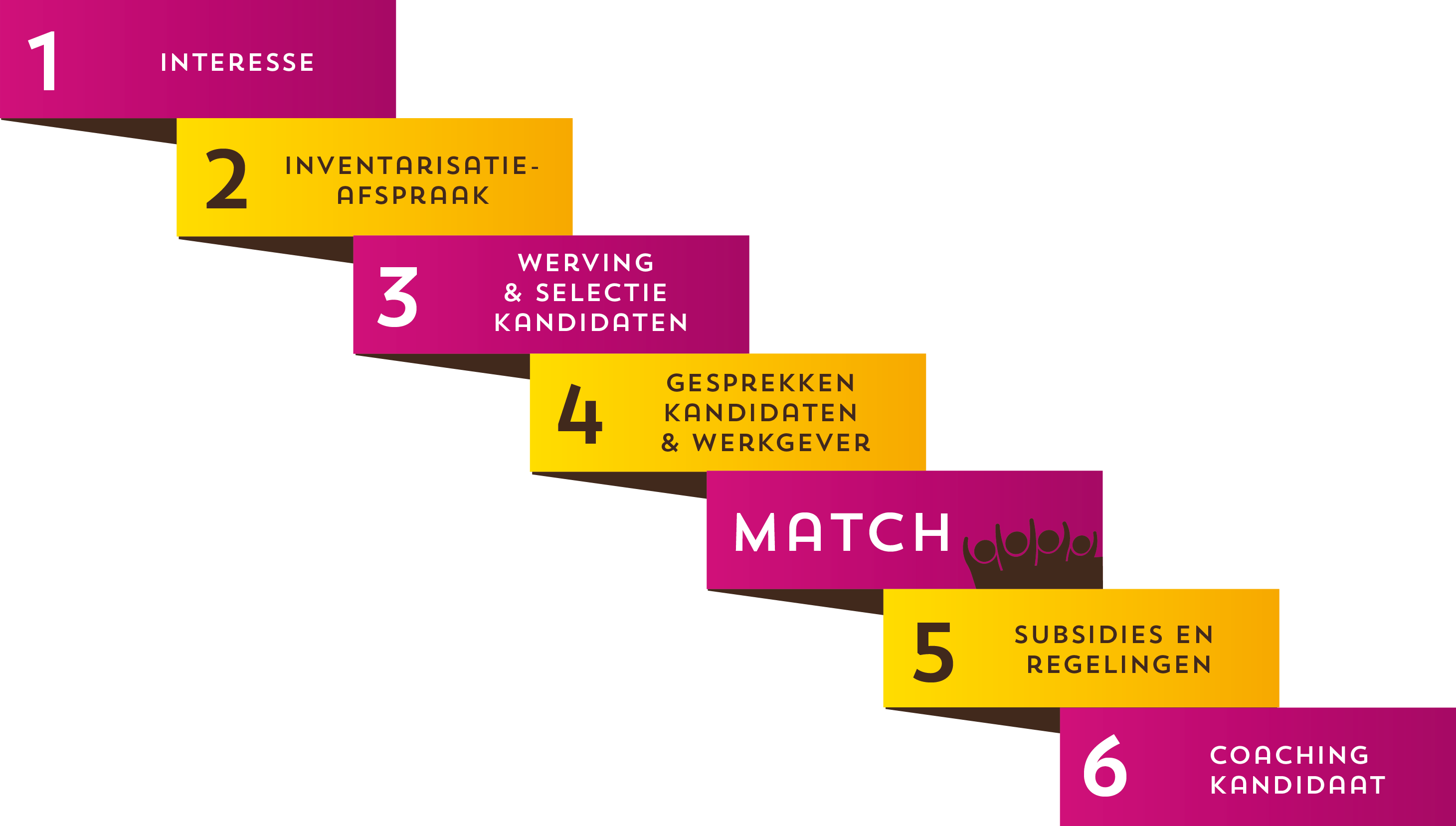 Subsidies & regelingen
Als werkgever kunt u in aanmerking komen voor subsidie of ondersteuning als u een werkzoekende met een uitkering in dienst neemt of stage laat lopen in uw bedrijf. Het Werkgeversservicepunt Achterhoek kijkt, nadat er een match is met een Unieke Achterhoeker, of er mogelijkheden zijn waar u als ondernemer gebruik van kunt maken. U kunt hierbij denken aan bijvoorbeeld:

Jobcoaching
Leerstage
Looncompensatie bij ziekte
Loondispensatie
Loonkostensubsidie gemeente
Loonkostensubsidie naar loonwaarde
Mobiliteitsbonus
Premiekorting voor jongere werknemers
Proefplaatsing
Werkgeversservicepunt Achterhoek
Het Werkgeversservicepunt Achterhoek  is hét publieke aanspreekpunt voor werkgevers op de Achterhoekse arbeidsmarkt met het grootste en meest veelzijdige bestand met gekwalificeerde mensen die moeilijker aan een baan komen.  U heeft één aanspreekpunt. Voor de verschillende onderzoeken of specifieke begeleiding schakelt het Werkgeversservicepunt Achterhoek verschillende experts in. Zoals een arbeidsdeskundige of jobcoach. Zo wordt u volledig ontzorgt in het recruitmentproces en krijgt u er een fit for the job zijnde Unieke Achterhoeker voor terug! Samen werken we aan passende banen voor meer mensen.